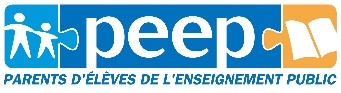 Faire ses études à l’étranger
Oct-2023
Qui sommes-nous ?
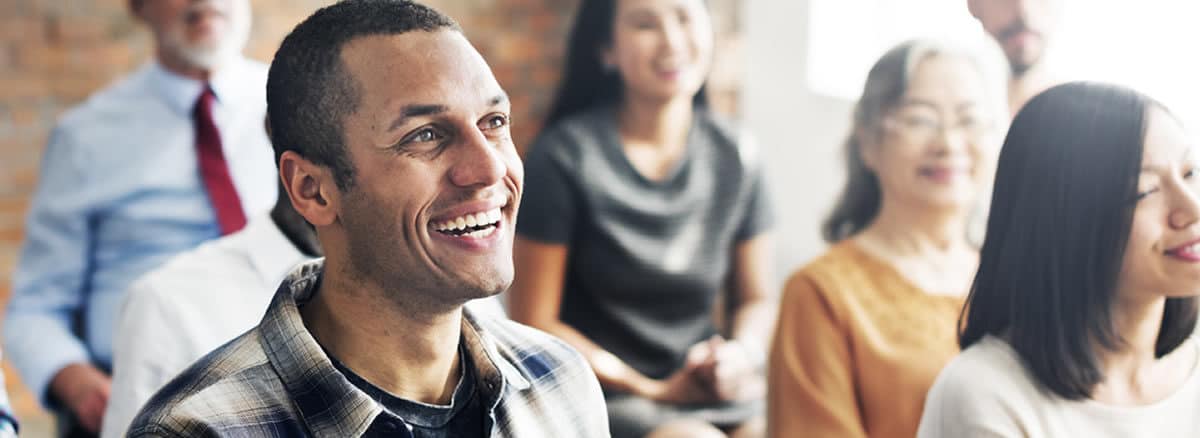 La Fédération des Parents d’Elèves de l’Enseignement Public  est une communauté fédérée et indépendante composée de parents d'élèves, d’apprentis et d’étudiants.
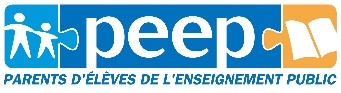 Oct-2023
Partir faire des études à l’étranger dès la première année post baccalauréat est accessible à tous.

Certains Baccalauréats français ont vocation à faciliter un tel choix :

Sections internationales du baccalauréat (dès la seconde sur concours)

Sections binationales : Abibac, Bachibac, Esabac (dès la seconde sur dossier)
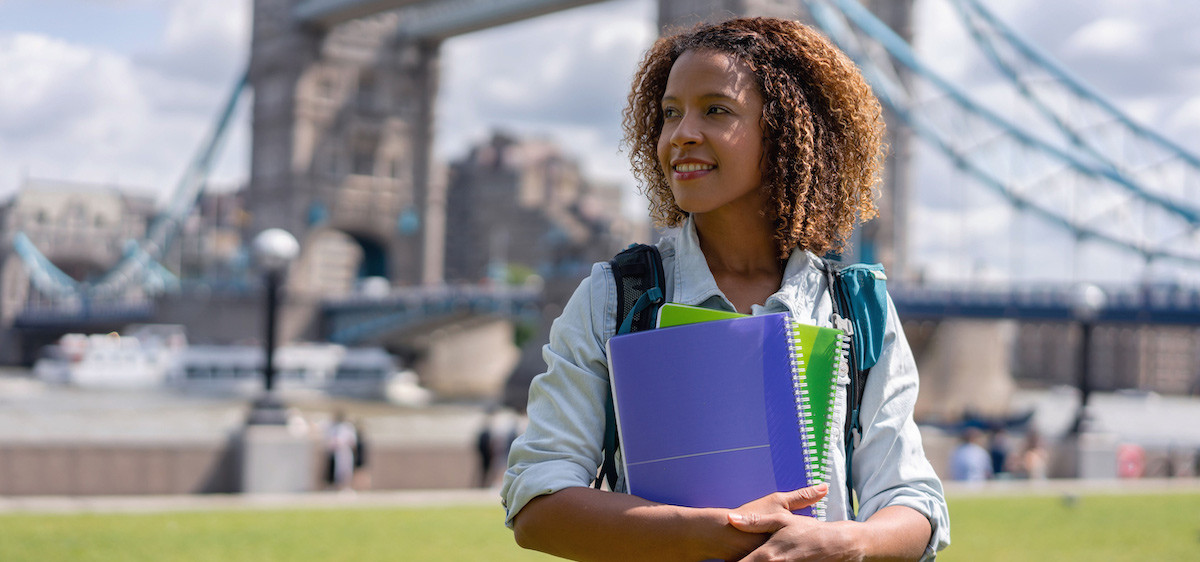 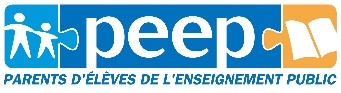 Oct-2023
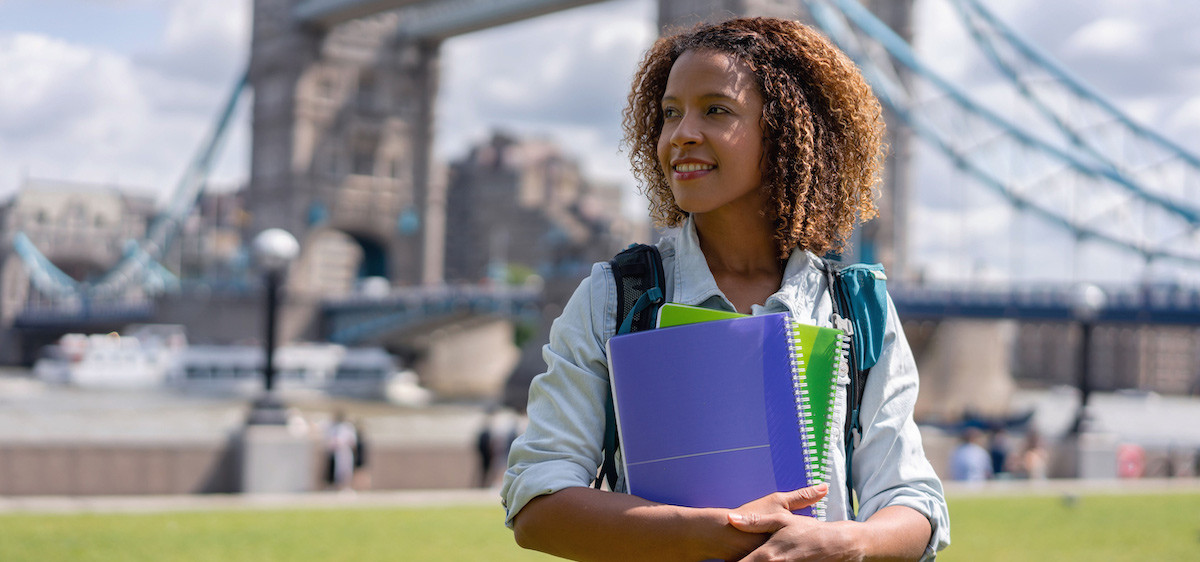 POUR REUSSIR un PROJET à l'ETRANGER

Il faut que ce soit le projet du lycéen .

Il faut accompagner votre enfant . 

Il faut que l’établissement scolaire de votre enfant soit aussi dans l’accompagnement

Et surtout , il faut ANTICIPER
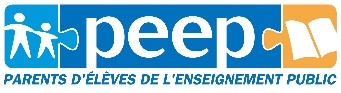 Oct-2023
POURQUOI ?

Cela doit être le projet de votre enfant car , comme lorsqu’on fait des études en France, il est important que ce soit une envie, que cela s’inscrive dans un projet professionnel futur et dans un projet de vie. 

Parents, accompagnez votre enfant dès le début du projet car, au-delà de l’aider dans ses choix il y a forcément un aspect financier qui n’est pas à négliger lorsqu’on fait des études hors de nos frontières. 

Le lycée doit accompagner car c’est son rôle et que dans les processus de postulat auprès des établissements étrangers votre enfant devra peut-être solliciter l’administration de son lycée et de ses professeurs.
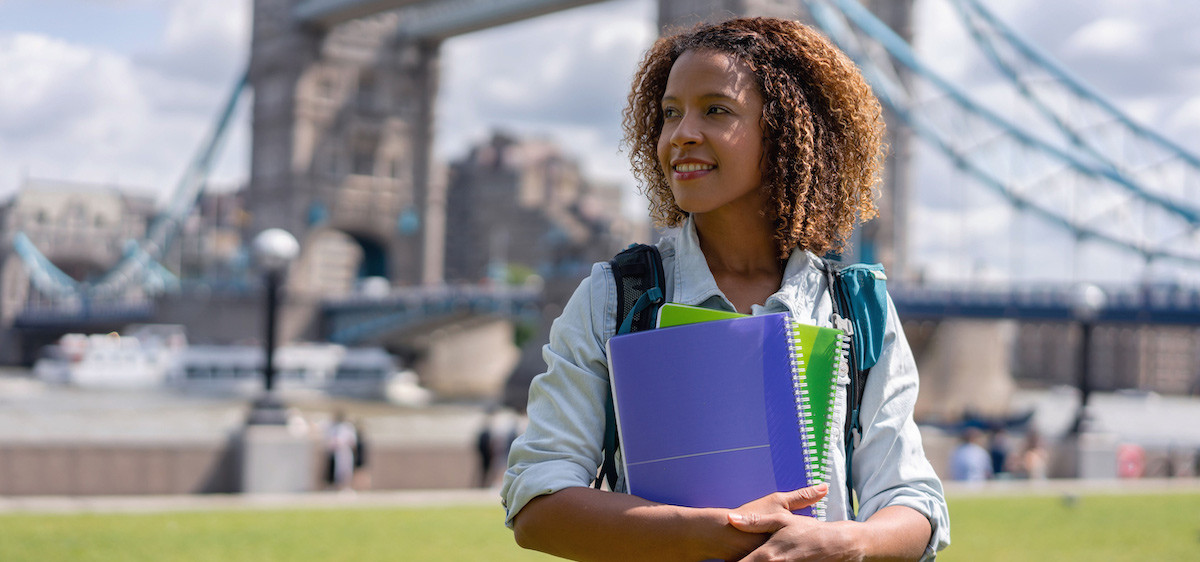 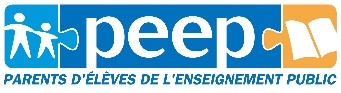 Oct-2023
ANTICIPER !

L’anticipation est une des clés de la réussite du projet de votre enfant. 

Chaque projet est différent. 

Chaque pays a son organisation, son calendrier pour postuler. 

Chaque université parfois à son protocole,

Voire, parfois pour une même université, le protocole à suivre différera en fonction du type d’études.
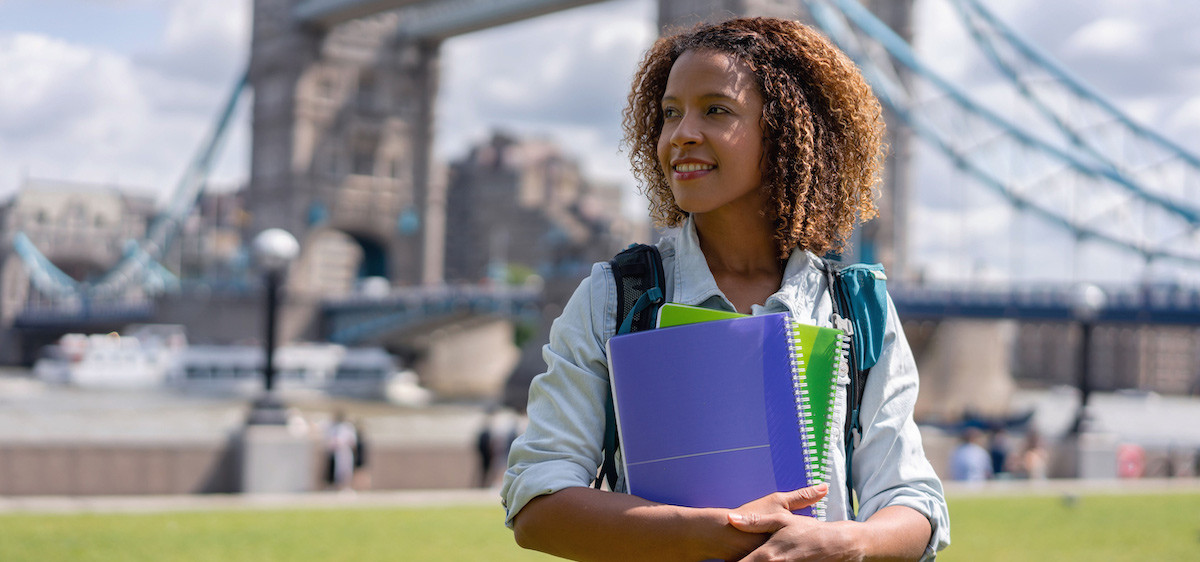 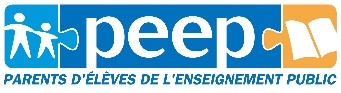 Oct-2023
Exemple: LES USA


 il faut réellement commencer ses démarches en classe de première. 

Les attendus font qu’entre autres votre enfant devra passer une certification en anglais (du type : IELTS) 

 Se préparer dès le première pour passer ces tests en terminale.

 Donc il faut pouvoir anticiper cela.
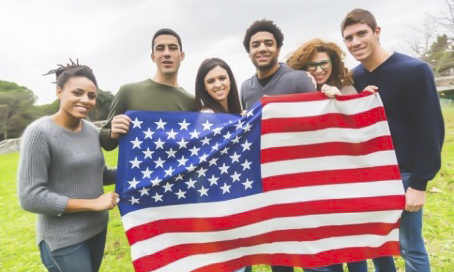 Oct-2023
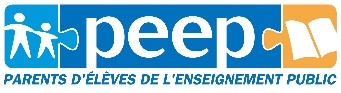 Exemple: Le ROYAUME UNI

La première phase d’inscription sur UCAS (plateforme équivalente à Parcoursup) est en début d’année de terminale. 

Puis, le processus continue de phase en phase pendant plusieurs mois. 

Si vous souhaitez faire des parcours type médecine, infirmières ou vétérinaire:

 vous avez des phases de tests à valider pendant les grandes vacances entre la classe de première et la classe de terminale. 

Pour s’y préparer vous aurez besoin des professeurs de sciences pendant l’année de première
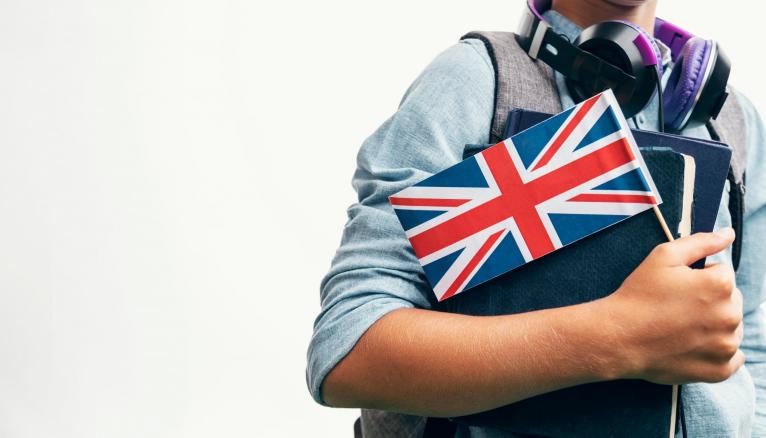 Oct-2023
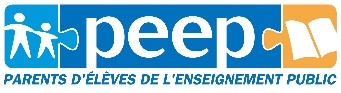 CHOISIR SON UNIVERSITE

Il reste important que le choix de votre enfant soit en cohérence avec son projet . 
Il doit pouvoir déterminer ce qu’il attend d’un parcours à l’étranger, ce qu’il attend de son université mais aussi pouvoir s’y sentir bien au quotidien. 

Il faut savoir se poser certaines questions, comme par exemple : 

Ai-je intérêt à intégrer The university of Montana (USA) en Irish studies ou chinois ? 
Quelle est la résonnance de cette université à l’international ? 
Quel est mon intérêt en tant qu’étudiant français ? 
en sachant que le coût de votre année universitaire sera d’un peu plus de 28 000 DOLLARS (coût 2023-2024)
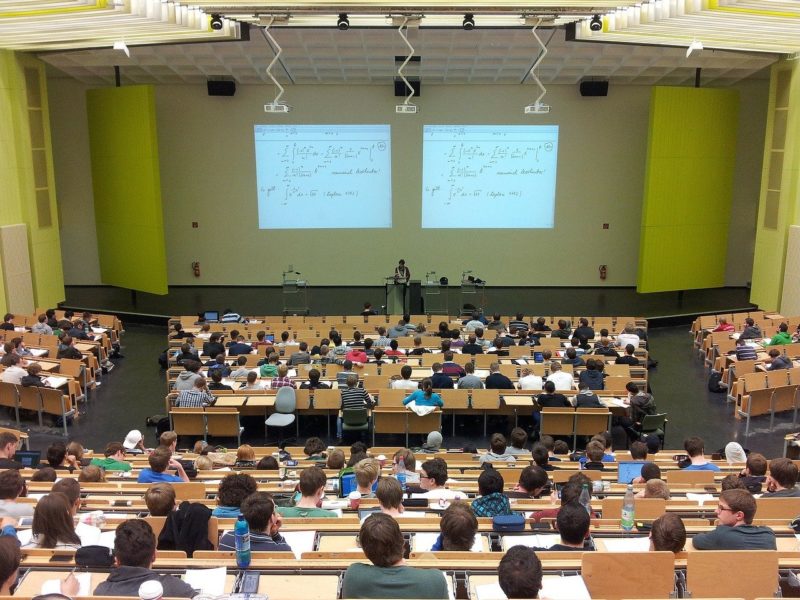 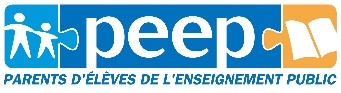 Oct-2023
LES  CLASSEMENTS INTERNATIONAUX 
DES UNIVERSITES

Ces classements vous permettent de faire un tri . 
Vous pouvez  faire vos recherches par continent, par zone géographique et par pays, mais aussi par secteur d’études. 
Si vous précisez Droit ou Business, par exemple, vous affinez vos recherches.
Si vous avez une idée encore plus précise du cursus que vous aimeriez faire, vous pouvez aussi le faire. Par exemple: « droit et banques » ou « business et tourisme ».
En commençant par les classements les plus connus et sérieux, vous devriez  trouvez de quoi répondre à bon nombre de vos questions.
Sans ordre de préférence, nous vous proposons déjà trois « international rankings » :
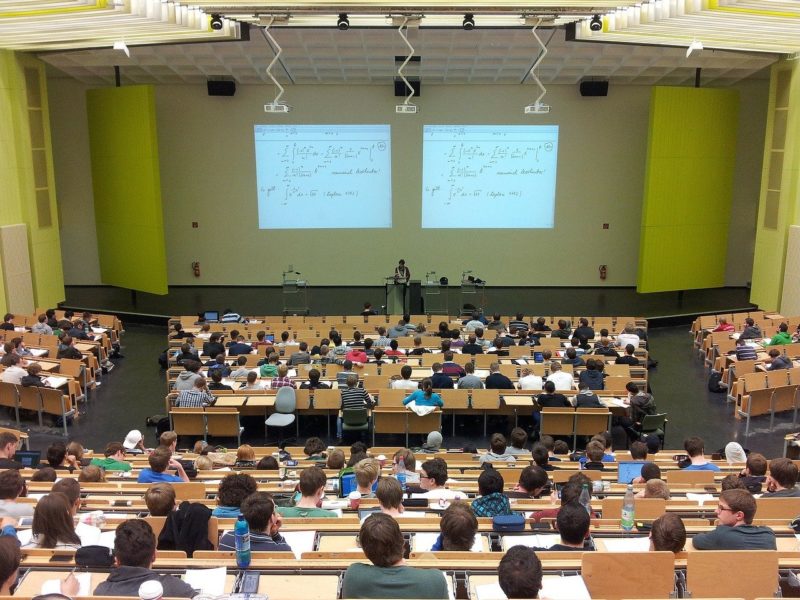 QS World university ranking (www.topuniversities.com )
Shanghai University Ranking (www.shanghairanking.com )
The World university rankings (www.timeshighereducation.com)
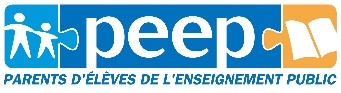 Oct-2023
Nos conseils 

Toutes les universités ont des sites internet . 

Il faut les consulter! 

Vous y trouverez absolument toutes les informations nécessaires .

Généralement vous y trouverez tous les cursus, parfois extrêmement détaillés, année par année. 

Vous y trouverez les « attendus » pour postuler. 

N’oubliez pas de bien toujours regarder les informations concernant les étudiants étrangers.
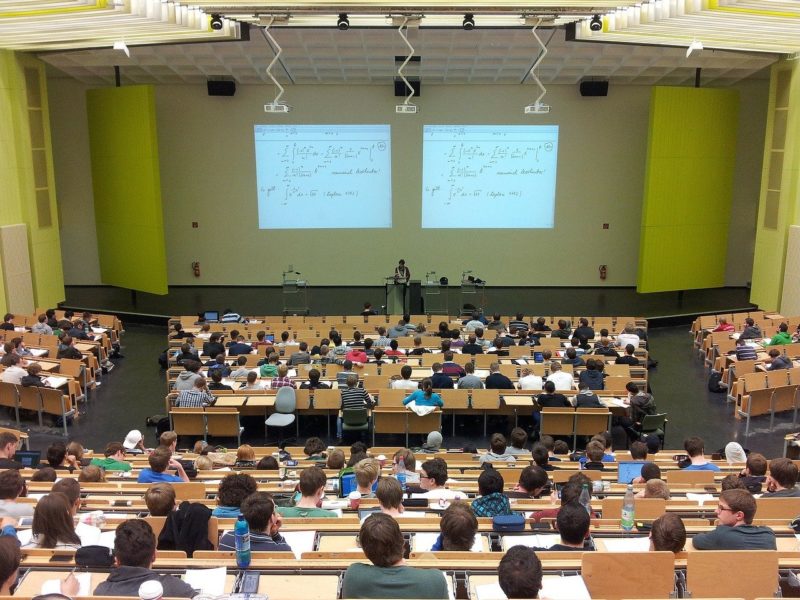 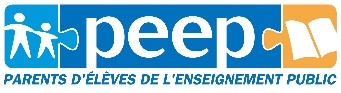 Oct-2023
Nos conseils

Lors de vos recherches vous constaterez que:

 Notre Baccalauréat est connu y compris ceux plus spécialisés comme 

l’option internationale du baccalauréat français 
 le baccalauréat section binationale français, comme mentionné plus haut. 

Mais attention,  vous trouverez aussi  « Baccalauréat International » 

 Il s’agit-là du baccalauréat Suisse.
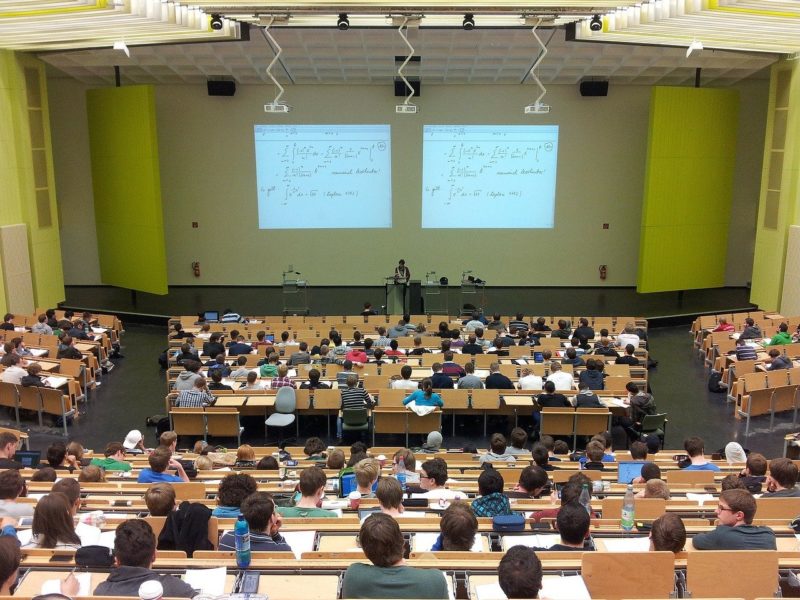 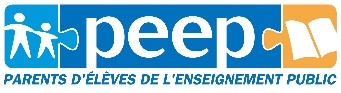 Oct-2023
Nos conseils 

Lors de vos recherches il faut aussi accepter de ne pas forcément raisonner « à la française ».

Nous avons tendance à penser qu’avoir une formation très scientifique est la voie royale qui vous ouvre toutes les portes.
Or, ce qui est assez vrai chez nous ne l’est pas forcément hors de nos frontières.

Dans bien des pays, s’il est logique lorsque si vous postulez

pour un parcours plutôt scientifique qu’effectivement votre formation soit scientifique
 il est aussi logique que si vous voulez faire des études dans un domaine « plus littéraire »,  vous devez avoir un parcours cohérent avec cela.

Votre formation (donc votre Baccalauréat scientifique) même si excellente, ne vous ouvrira pas forcément les portes  si vous postulez pour un cursus «  littéraire » .
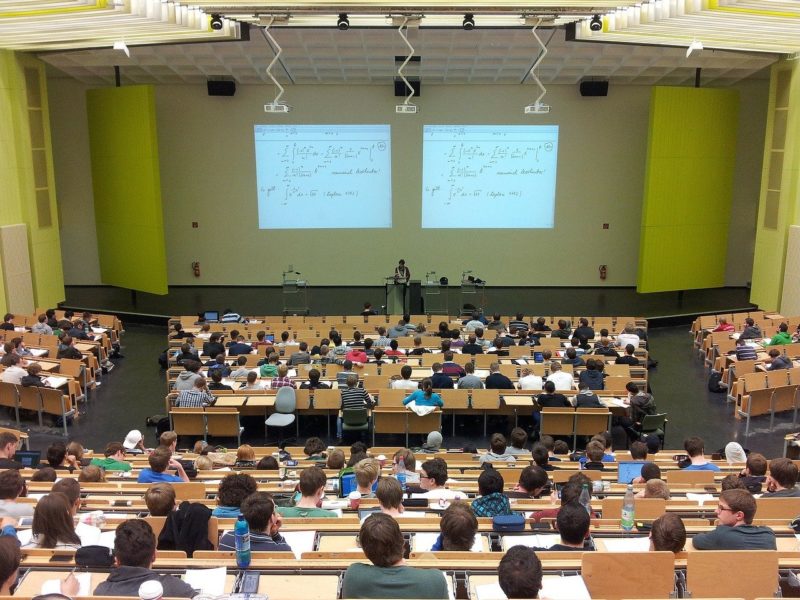 Oct-2023
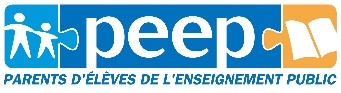 POINT de VIGILANCE 


Certains pays 

Demandent aux ressortissants étrangers de valider dans leur cursus des modules d’apprentissage de la langue du pays d’accueil. 

Exemple :  l’Islande .
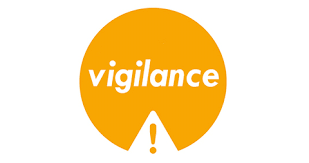 Oct-2023
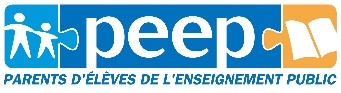 L’aspect financier 

Il faut distinguer deux grands postes de dépenses :

Le coût de l’année universitaire, c’est-à-dire le coût des cours.
Le coût de la vie quotidienne, c’est-à-dire le coût du logement, des déplacements, etc.

Dans de nombreux pays les universités sont dites autonomes :
Elles sont libres d’appliquer les tarifs qu’elles souhaitent. 
Pour parler en euros, le coût annuel peut être de plusieurs milliers d’euros par année d’études. 
        
A cela donc il faut ajouter :

le quotidien donc se loger, manger, se déplacer, avoir ses fournitures (livres etc.) , assurances, assurance santé, etc. 

Même si le coût va plus ou moins s’adapter au niveau de vie du pays d’accueil, cela n’en reste pas moins des sommes importantes.
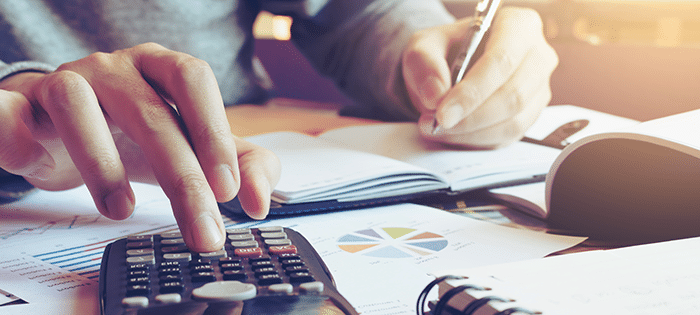 Oct-2023
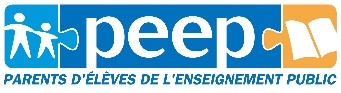 Les aides et les solutions possibles




Il est plus simple ici de diviser les réponses en fonction des destinations


En Europe (élargie)

Le reste du monde.
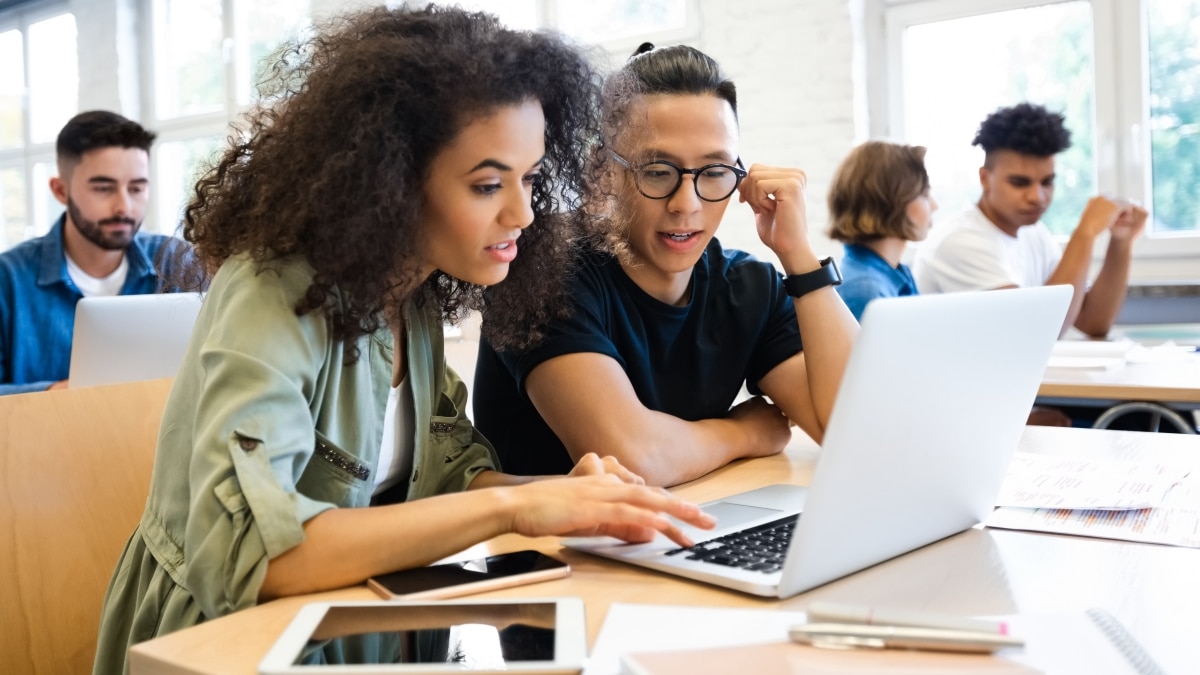 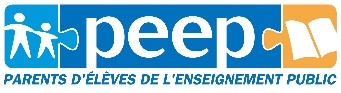 Oct-2023
AVOIR un JOB ETUDIANT

En Europe c’est possible sans trop de difficulté.

 Il faut garder à l’esprit que vous avez intérêt à parler un minimum la langue officielle du pays pour faciliter votre recherche d’emploi. 

Dans le reste du monde

 Votre visa peut être restrictif et ne pas vous donner le droit de travailler. 

Il est préférable de respecter sous peine de vous voir expulser du pays. 

Parfois vous n’aurez le droit de travailler qu’après un certain temps dans le pays ( souvent plusieurs mois)
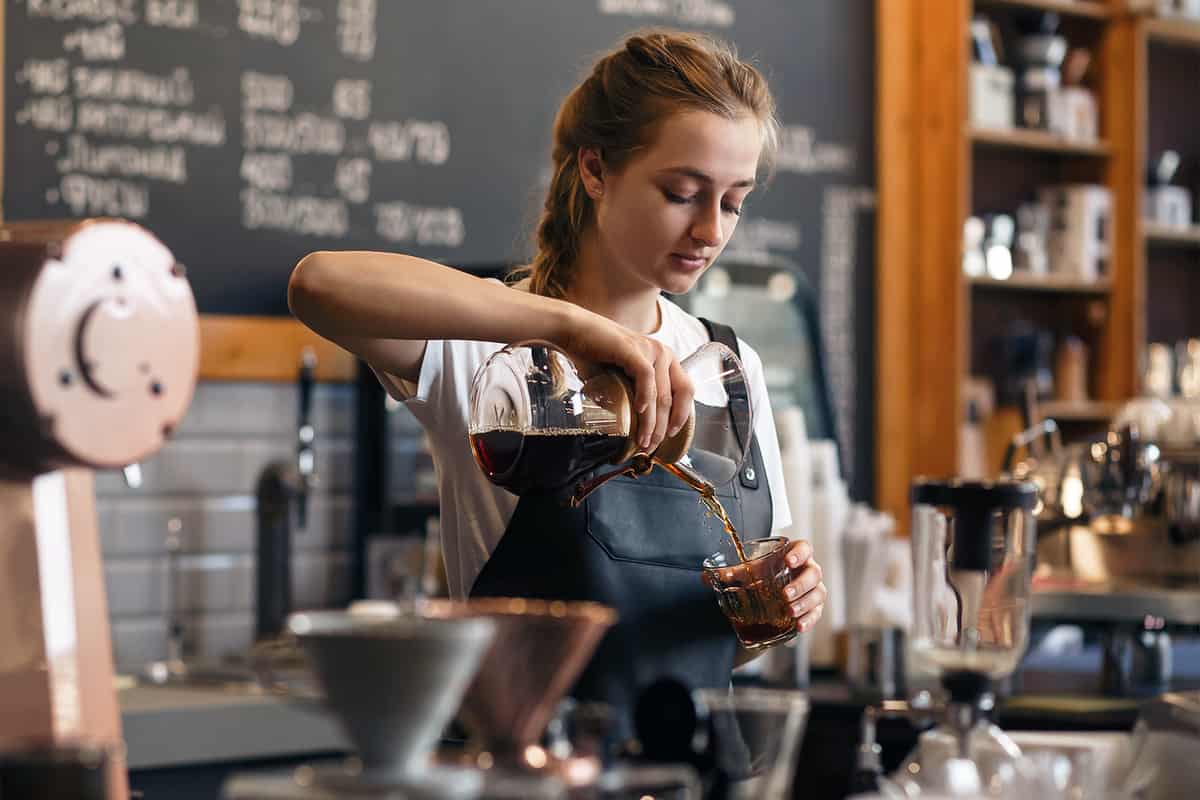 Oct-2023
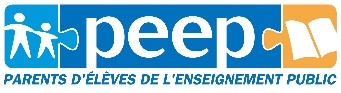 LES AIDES pour L'EUROPE

Vous pouvez bénéficier des bourses d’état gérées par les CROUS. 
Elles sont conditionnées aux revenus de la famille. 

Nous pouvons ajouter que 

Les régions offrent souvent une petite aide, ou bourses . 
Nous vous conseillons d’explorer le site internet de votre région. 

Idem pour votre département. 

Parfois , vous pouvez bénéficier , sous certaines conditions d’aides sociales du pays d’accueil. 
Souvent il s’agit d’aides d’urgence.
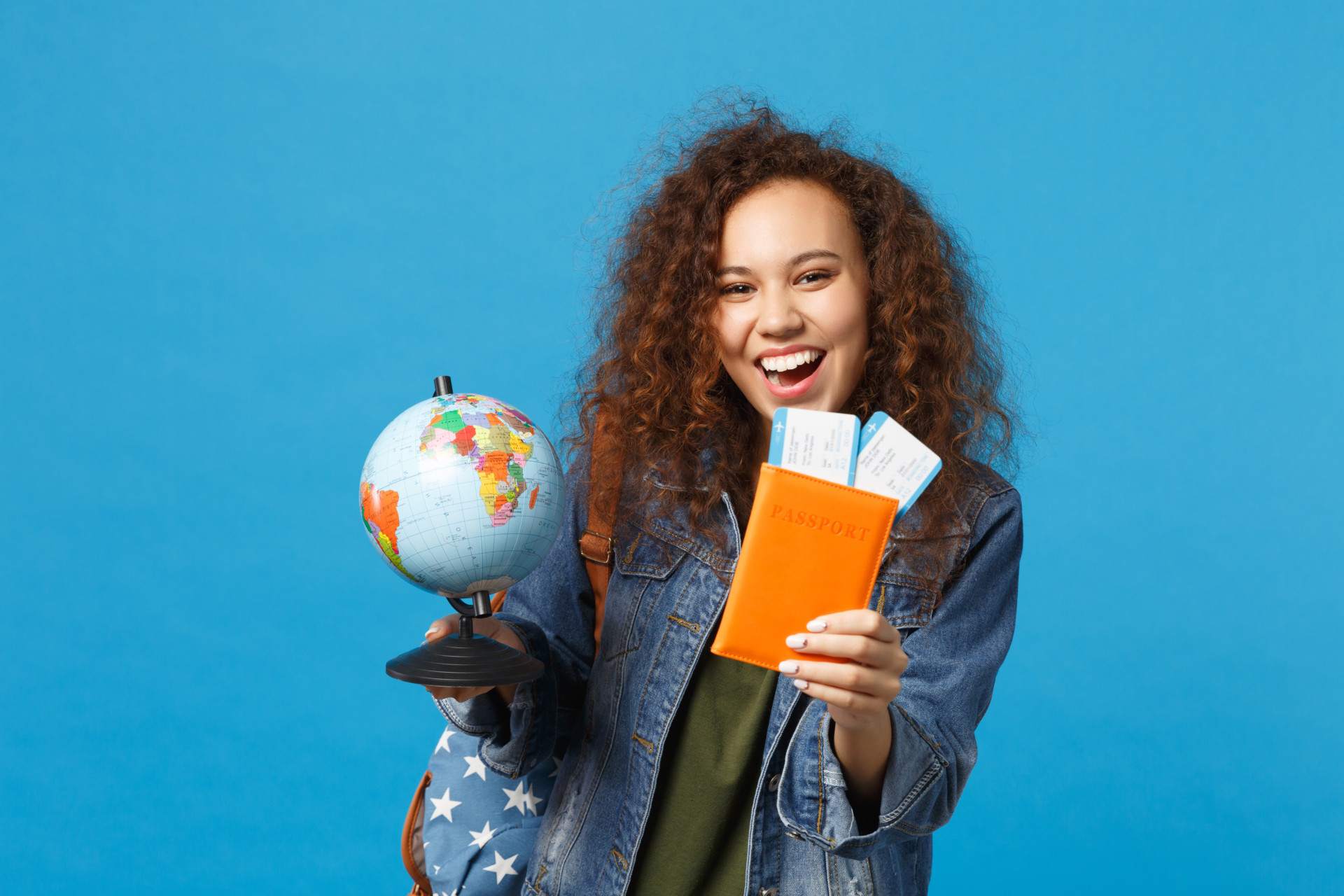 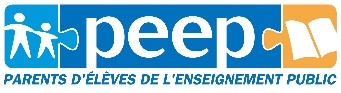 Oct-2023
LES AIDES pour LE RESTE du MONDE






Les aides ou bourses que peuvent offrir vos régions ou département. 

De manière générale, vous n’avez pas droit aux aides sociales des pays d’accueil.
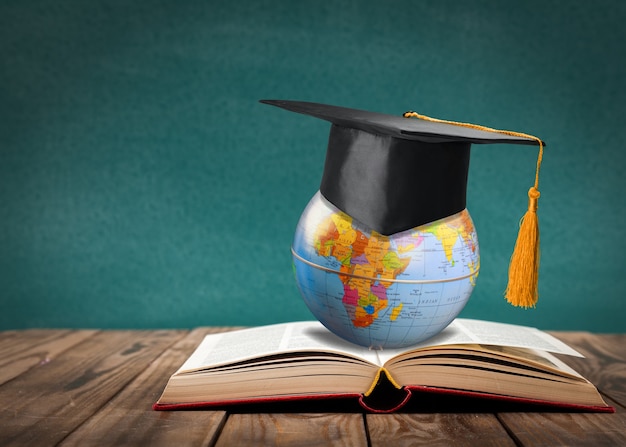 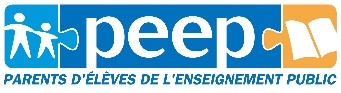 Oct-2023
LES PRÊTS ETUDIANTS 





Le prêt étudiant de 15 000 euros de l’état ne vous concerne pas.  


Si vous souhaitez un prêt pour les études de votre enfant, vous rapprocher de votre banque et voir ce qui vous conviendra
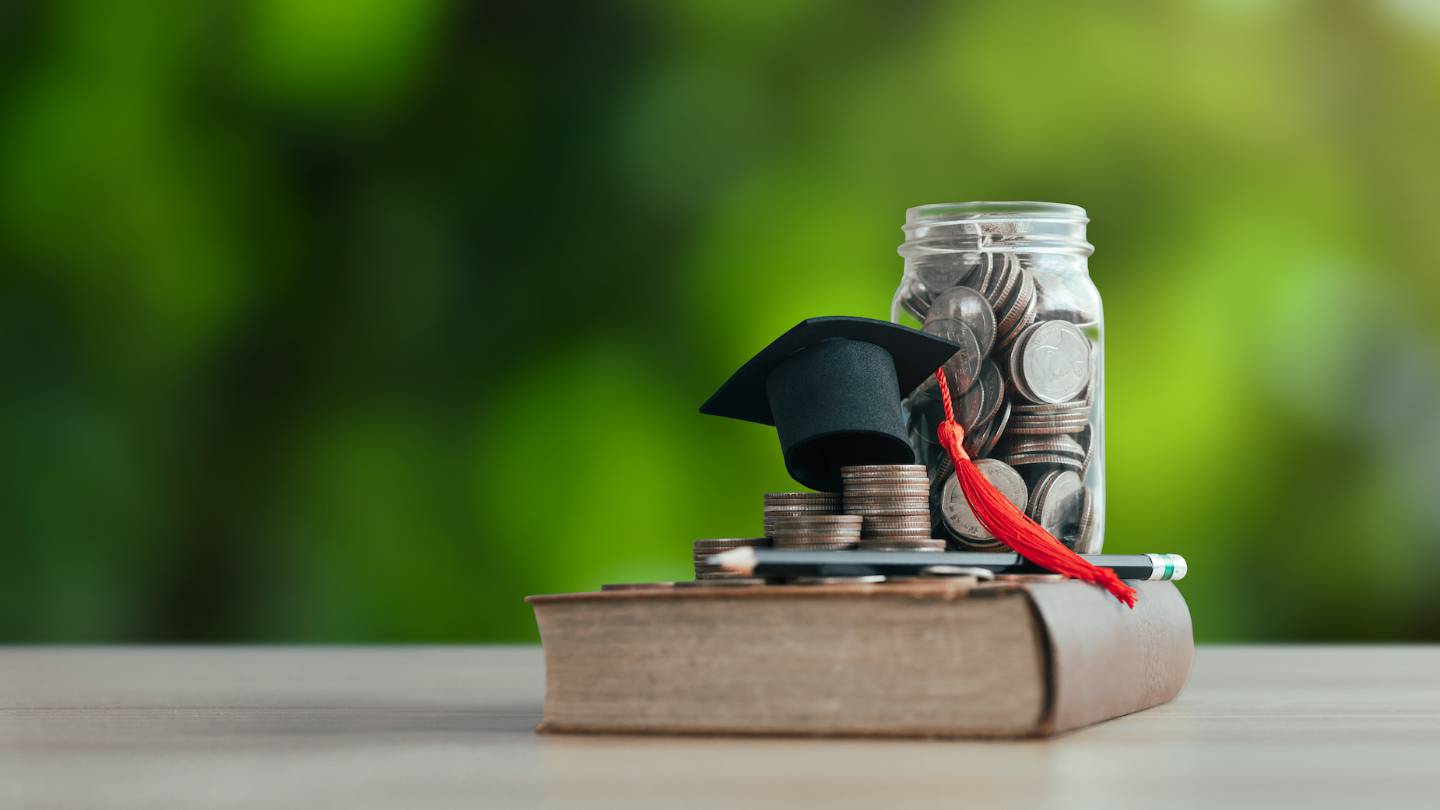 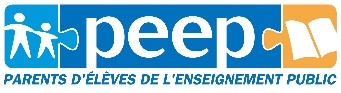 Oct-2023
QUELQUES INFOS IMPORTANTES

Handicap 

 Votre enfant est en situation de handicap et a un droit ouvert à l’AAH à ses 20 ans, sachez qu’il pourra en bénéficier uniquement s’il fait à l’étranger des études dites «de langues »

L’accueil des jeunes en situation de handicap est souvent excellent 

Priorité sur les logements des campus
 adaptation pour les cours, pour les examens ( l’équivalent de nos tiers temps)
 les soins, les liens avec le pôle santé, l’hôpital etc...
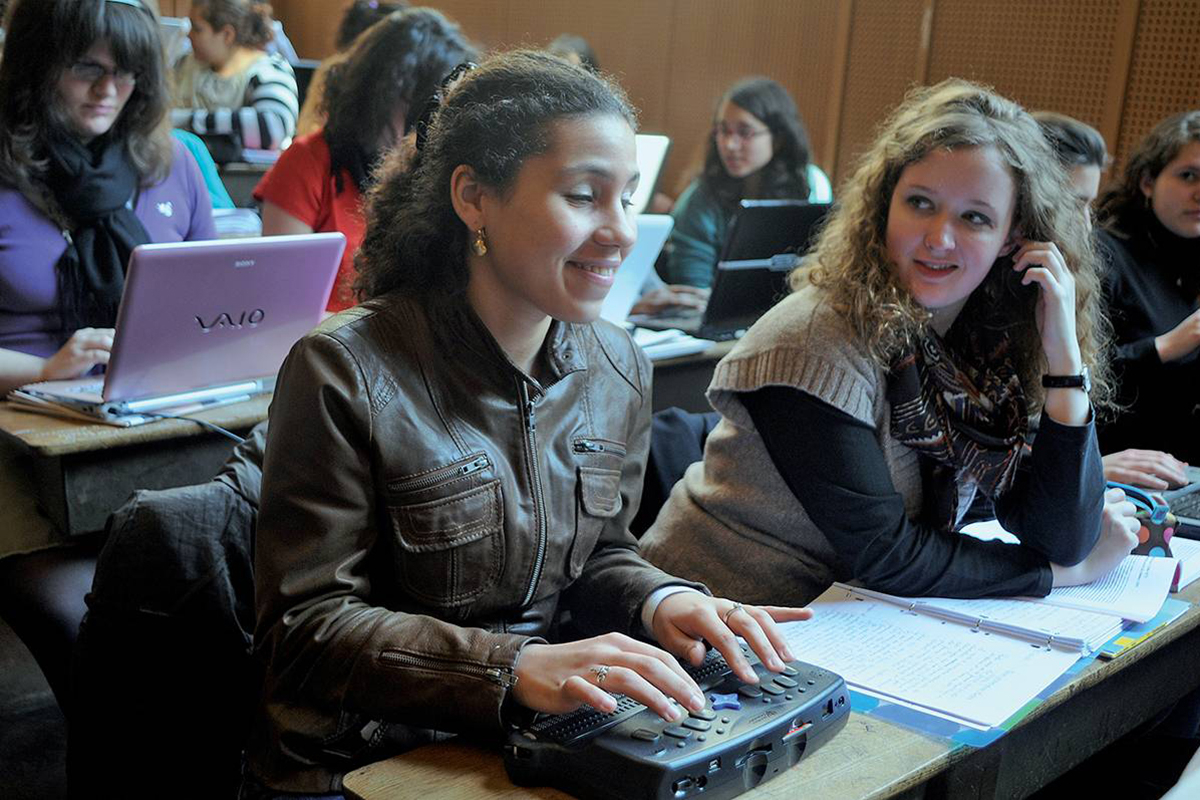 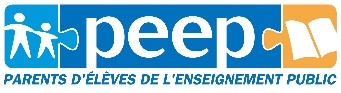 Oct-2023
QUELQUES INFOS IMPORTANTES


Santé 

 Attention a bien anticiper avec le ou les spécialistes de votre enfant.

 Certains de nos médicaments ne passent pas dans certains pays où ils sont classifiés comme drogues. 

Renseignez-vous auprès du Ministère des affaires étrangères,  ou les ambassades et consulats  du pays d’accueil présents en France.
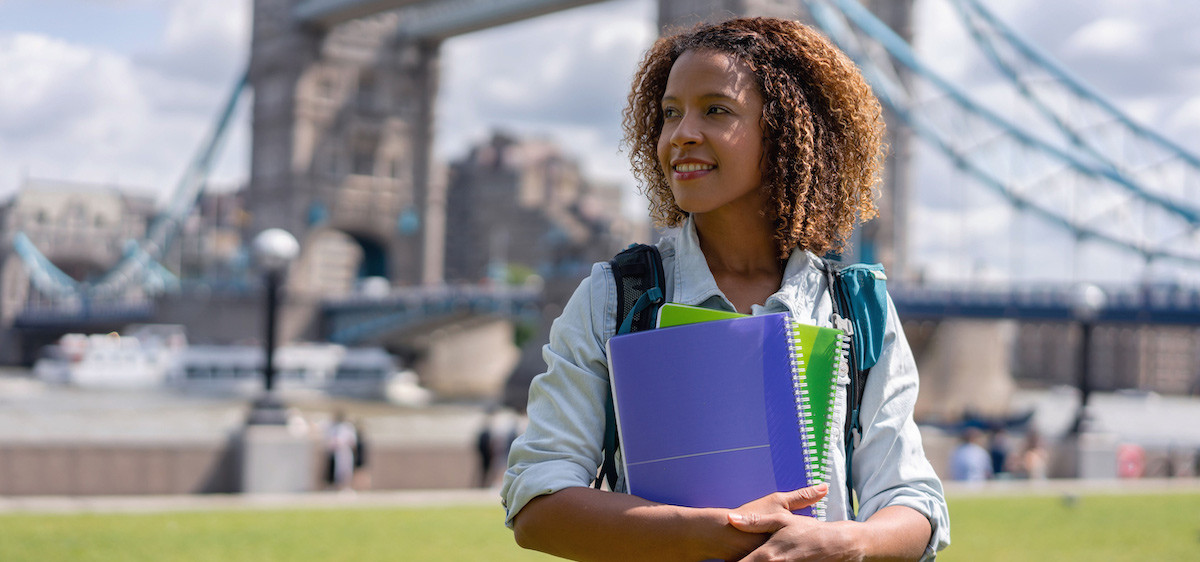 Oct-2023
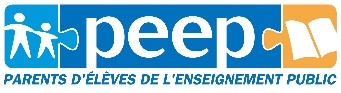 VOTRE PROJET et VOTRE LYCEE

Votre lycée doit vous accompagner dans votre projet.

Lors de vos postulats, vous allez fournir divers documents , diplômes, etc. 
Très souvent, vous rencontrerez une des trois situations (ou les trois) suivantes :

Vous allez devoir passer des tests, ou des examens ou vous rendre à des entretiens avec les universités étrangères. Vous aurez besoin de vos professeurs pour préparer tout cela et justifier d’absences.

Les universités peuvent demander à vos professeurs de remplir des documents avec, entre autres, des «notes prédictives» à vos épreuves du Baccalauréat. C’est une demande délicate car pas usuelle en France et nombre de professeurs refusent de le faire. Seul le dialogue et savoir expliquer le pourquoi de ces demandes, en collaboration avec le proviseur, règle le problème.

Il se peut aussi qu’on vous demande des lettres de recommandations de la part de vos professeurs. Là aussi, sans explication, vous risquez un refus.
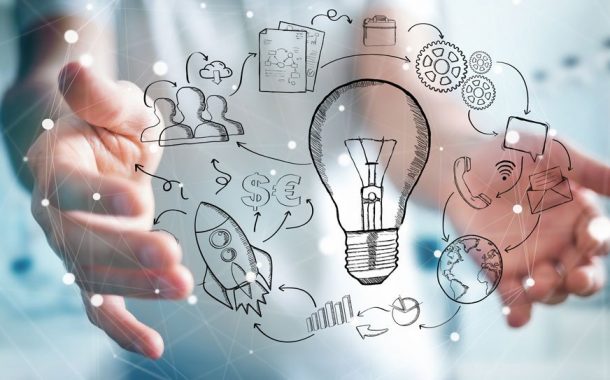 Oct-2023
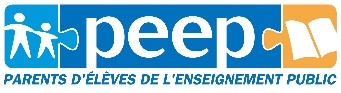 VOTRE PROJET  et VOTRE LYCEE
 
Conseil parents PEEP

Le jour des résultats de votre baccalauréat (en juillet),  vous savez si vous avez reçu une offre positive dans l’université de votre choix, le cursus de votre choix et la dernière phase est l’obtention du bac . 

Faire traduire par un des professeurs d’anglais (donc officiellement éducation nationale) 

Faites parvenir par l’adresse officielle de votre établissement votre relevé de notes (et sa traduction), idéalement par l’adresse e-mail de votre proviseur en « -gouv.fr ».

Plus tard, les lycées sont fermés pour l’été, et vous seriez obligés de faire certifier conforme vos documents puis de les faire envoyer par les services d’un commissaire de justice .
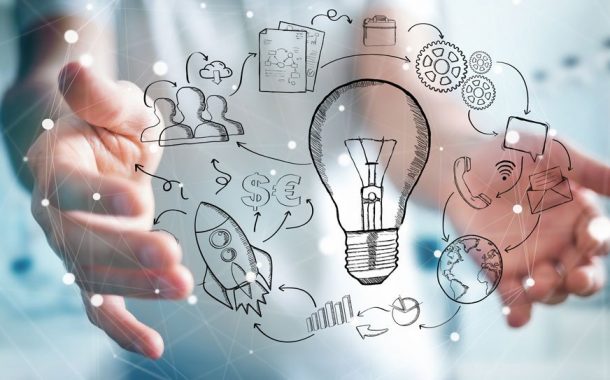 Oct-2023
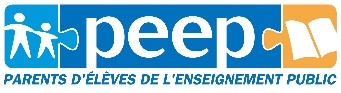 SOYEZ PRUDENTS

Il existe des sociétés proposant de vous accompagner, de faire vos dossiers, etc. 
C’est une solution qui coûte plus ou moins entre 400 et 500 euros.  
Cela ne remplacera jamais le dialogue que vous pourrez avoir avec votre enfant. 

Sur les salons étudiants vous trouverez aussi un certain nombre d’écoles françaises comme étrangères qui vont vous proposer des parcours à l’étranger . 

Faites très attention à ce que ces établissements soient bien reconnus . 
Tous les ans, des étudiants sortant de ces écoles après un Bachelor (soit 3 ans à plus ou moins 12000 euros) cherchent à postuler en Master (en France comme à l’étranger) et se voient répondre «de bien vouloir valider un Bachelor avant». 

Ces établissements ou écoles, ne sont pas reconnus (nous ne remettons pas en cause la qualité de l’enseignement ).
Souvent ces écoles parlent de « Mastere » avec un e et non de « master ».
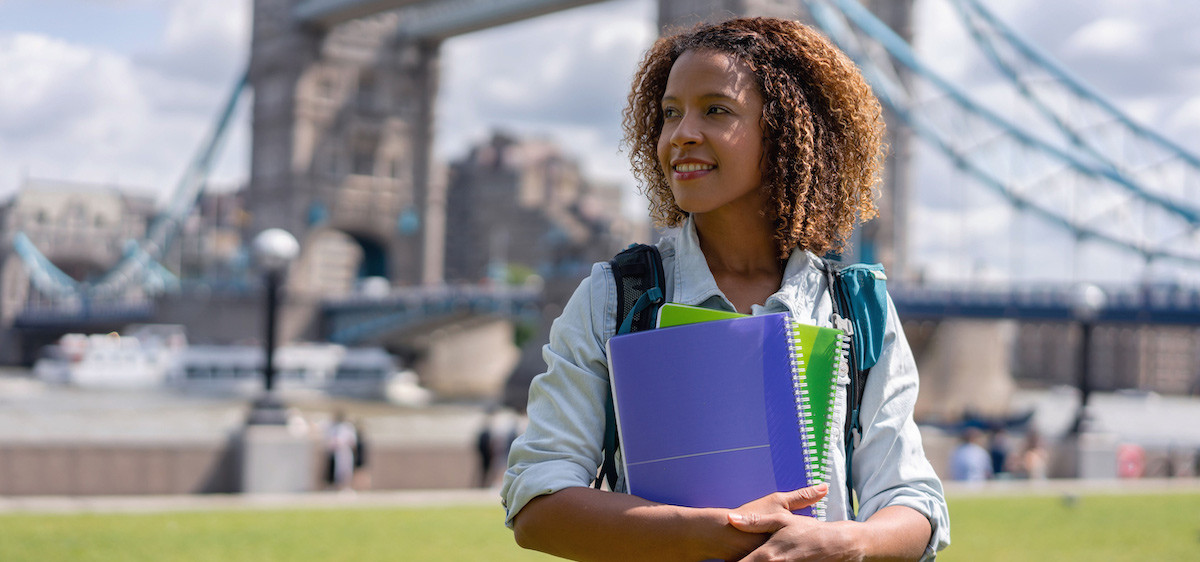 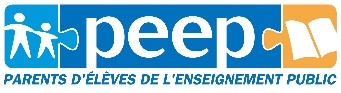 Oct-2023
LA PEEP est à vos côtés 
pour la REUSSITE DE NOS JEUNES


Nous espérons que ces informations vous seront utiles .

N’hésitez pas à contacter 
la Fédération :
peep@peep.asso.fr  01 44 15 18 18


Vous pouvez aussi prendre contact avec
 Nathalie J. de PEEP SUP NPDC : 
  peepduvalenciennois@gmail.com
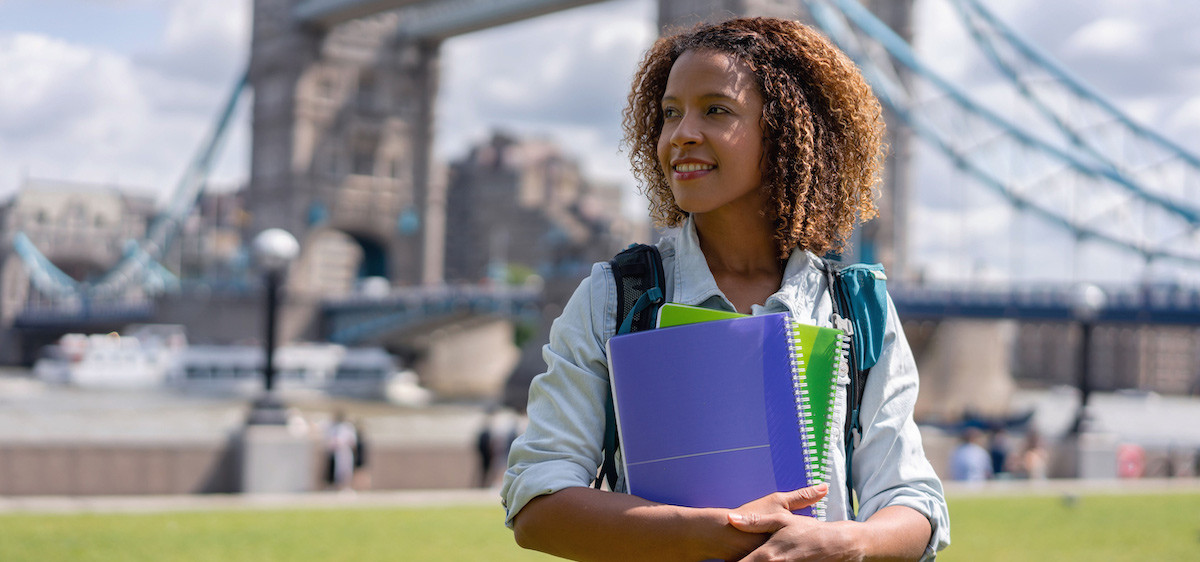 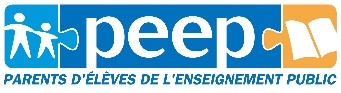 Oct-2023